Newark Union Church & Cemetery
8 & 20 Newark Union Public Road, Wilmington, DE 19803
Delaware 1st State Cemetery Association meeting
October 18, 2024
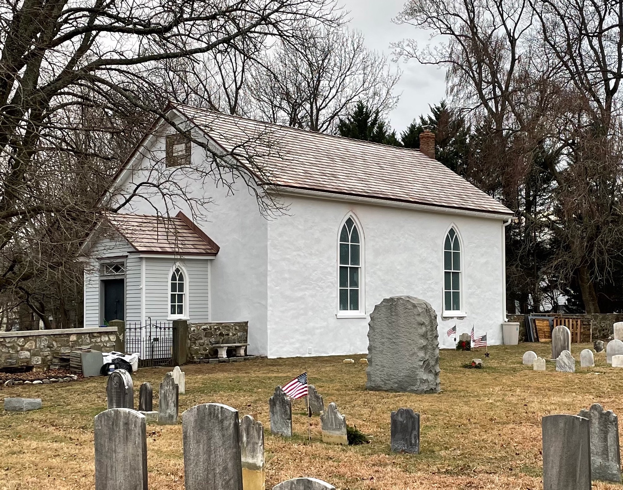 Newark Union Corporation
October 18,2024
Slide 1 – Good Morning. Thank you for the opportunity to 
present the Newark Cemetery to you. My name is Anne Daly 
and with me is Cindy Davis. We are the Treasurer and Secretary,
 respectively, of the Newark Union Corporation, which has a 
nine-member Board of Directors that oversees the Newark 
Union Church & Cemetery properties. The 2 properties are 
so interconnected that a presentation of the Cemetery has to 
include some facts about the Church.
Newark Union Church & Cemetery…...It’s not in Newark !It’s in Brandywine Hundred.
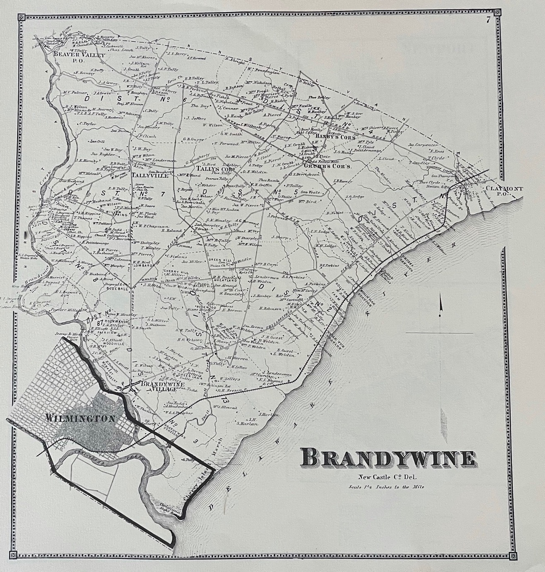 Brandywine Hundred
Atlas of the State of Delaware, Pomeroy & Beers, 1868, page 7
October 18,2024
Slide 2 – First, I need to let you know that the Newark Union 
Church & Cemetery is NOT in Newark. It is in Brandywine 
Hundred, north of Wilmington. Using this 1868 Beers Atlas 
map to orient you, this is Concord Pike/Rt 202. I-95 is about 
here with the Marsh Road exit about here. The property is not 
too far off the Marsh Road exit of I-95.
In 1682, Valentine Hollingsworth received a land grant 
of 986 acres from William Penn.
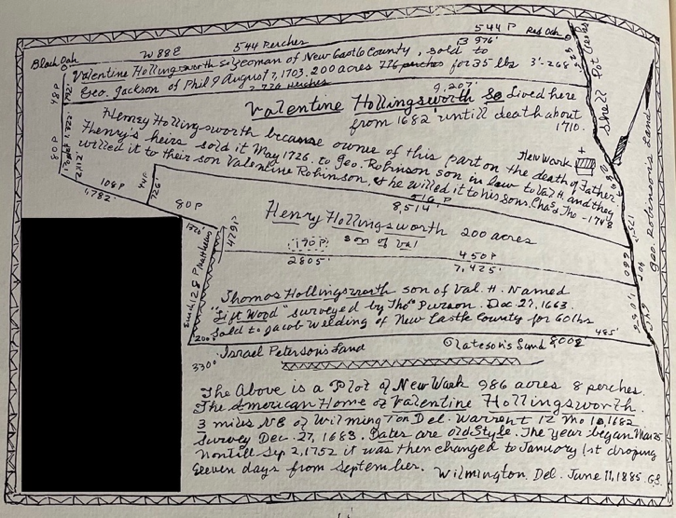 North from Wilmington By Oulde Roades and Turnpikes, 
Sawin & McEwing, pg 32
October 18,2024
Slide 3 – The properties are part of a land grant of 986 acres 
that Valentine Hollingsworth, an Irish Quaker, received from 
William Penn in 1682. This is a depiction of the property which 
extends along the Shellpot Creek on the east, north to the 
Red Oak and west to the Black Oak. This is where Rt 202, 
Concord Pike is now located. The Newark Union Cemetery is 
shown here.
Hollingsworth’s Plantation
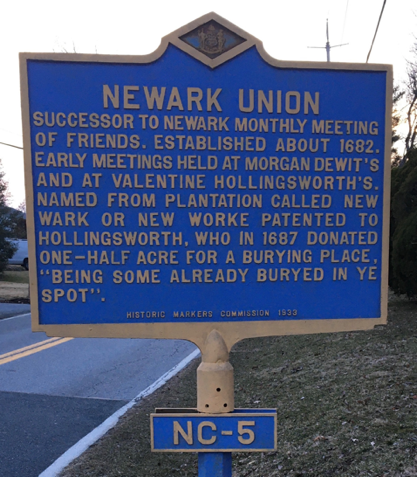 New Wark
New Worke
New Ark
Newark

Union = Community
October 18,2024
Slide 4 - The name, Newark, came from Hollingsworth who 
named his original plantation New Wark. The name morphed 
into New Worke and eventually Newark. This information is 
given on the historical marker located near the stop sign at the 
intersection of Newark Union Public Road and Baynard 
Boulevard. The marker was placed in 1933 and is the fifth 
historical marker to be placed in New Castle County. It’s a 
historic landmark itself!
Newark Union Church & CemeteryListed on the National Register of Historic Places in  February of 2020
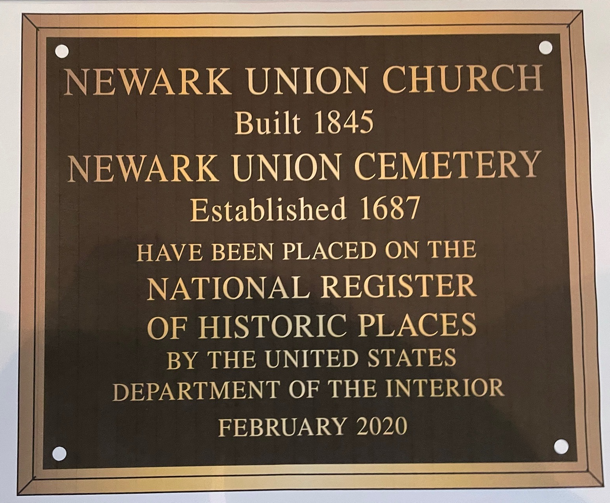 Center for Historic Architecture & Design, University of Delaware
Andreya Mihaloew, Michael Emmons, Catherine Morrissey
October 18,2024
Slide 5 – After research conducted in 2019, the Center for 
Historic Architecture and Design from the University of 
Delaware submitted the nomination packet for the Newark 
Union Church & Cemetery to be placed on the National 
Register of Historic Places. That position on the registry 
was granted in February 2020.
New Historical Marker acknowledging both 
the Church and the Cemetery was installed 
and dedicated in December 2020.
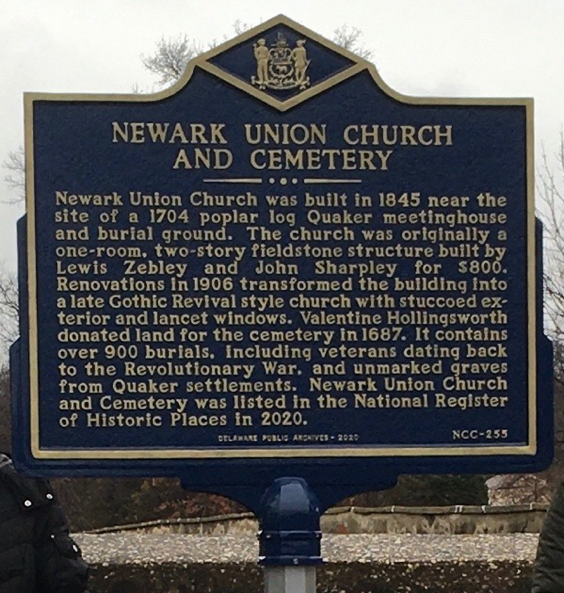 October 18,2024
Slide 6 – Later that year, a second historical marker was 
placed close to the shared corner of the church and cemetery 
properties.
Newark Union Church
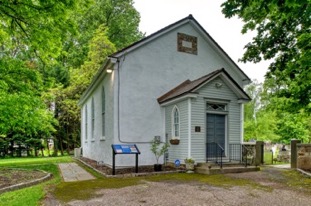 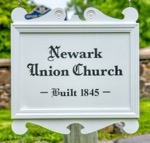 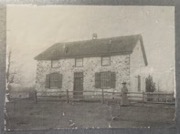 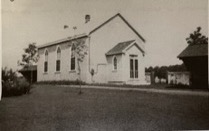 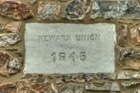 Date Stone
1845
1906
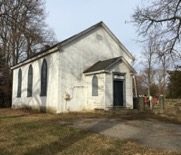 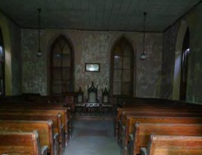 2020 - Before Restoration
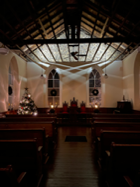 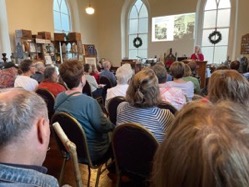 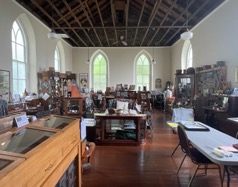 2022 - Worship
Displays
Community Meetings
October 18,2024
Slide 7 - The Newark Union Church is such a historically significant part of the site that 
I must take a few moments to share about it. The church was built in 1845 as a two-story 
fieldstone Quaker meeting house. The Union, or community, met there on Saturdays for 
exchange of goods and socializing, and then for worship on Sundays. By 1880, the Quaker 
meeting had been “laid down” and the congregation of the church was Methodist, 
although the church still belonged to the Union. 
 
In 1906, the building was renovated to a Gothic Revival-style 1-story church with a 
stuccoed exterior, large lancet windows and a separate entrance and foyer. The 
Methodist congregation continued to worship there until 1951. That congregation 
outgrew the church and built a new building along Concord Pike, which is Aldersgate 
Methodist Church. A non-denominational congregation worshipped in Newark Union 
Church until 1970 when they dedicated their new church building as the Shellburne 
Bible Church located just down the hill. After that, the Newark Union Church building 
was closed and remained vacant for over 50 years. 
 
In 2020, with a rekindled vision, the Board of Directors began restoration of the church 
to again open it up to the community for worship, weddings, funerals and community 
meetings. With grants and generous individual donations, in 2021, the exterior was 
restored. In 2022, after receiving additional grants and donations, the restoration of 
the interior was completed. That year, the Shellburne Bible Church congregation 
conducted a beautiful Christmas Eve worship service in the Church. In 2023, the 
building was made available for community meetings. The Brandywine Hundred 
Historical Society has been holding monthly meetings there with presentations of 
historical focus. That Spring, a small wedding was held. Currently, the church holds 
museum-quality displays highlighting times of the veterans in the cemetery and life 
in the mid-to-late 1800s and early-1900s. Just last month, the Church had the honor 
of being the place for a funeral service for one of the former caretakers of the property. 
That brought the life of the church back to its original design and intent.
 
We will be holding a Grand Opening of the Church with its spectacular displays 
in the Spring of 2025.
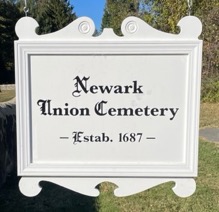 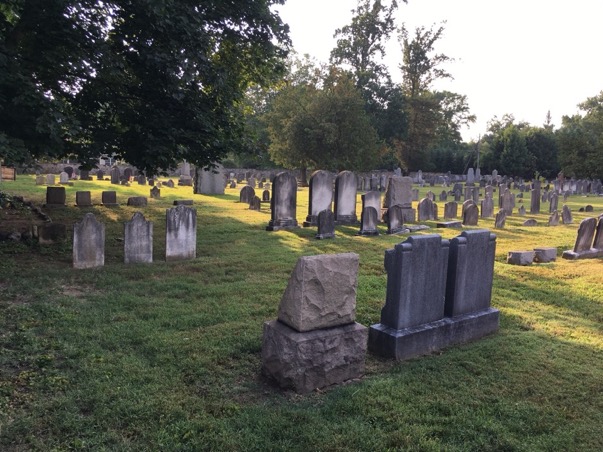 One-half acre was donated by Valentine Hollingsworth in 1687.

The cemetery was expanded in 1897 when additional acreage was purchased 
from Clark Webster for $500 from the will of Rebeca Forwood.

The cemetery has over 1100 burials dating back to the late 1600’s.

Many prominent families of Brandywine Hundred are resting here; Talley, 
Weldin, Carr, Grubb, Wilson, Miller, Sharpley, Foulk, Forwood and more.
October 18, 2024
Slide 8 – Newark Union Cemetery was established in 1687 by 
Valentine Hollingsworth who donated the first half-acre of land 
“being some already buryed in ye spot”, as indicated on the NC-5 
historical marker. In 1897, additional ground was purchased. The 
Cemetery now covers almost 2 acres, contains more than 1100 
graves and is still active with 3-4 burials per year. It was defined 
in the 1905 Articles of Incorporation that to be buried here, you 
must be a resident of Brandywine Hundred or a family member 
thereof, so you will find members of prominent Brandywine 
Hundred families resting there.
This is a Perpetual Care cemetery. Burials are free but a Perpetual Care fee is charged. The fee used to be charged yearly but now there is only a 1-time fee when a plot is reserved.
Newark Union Cemetery
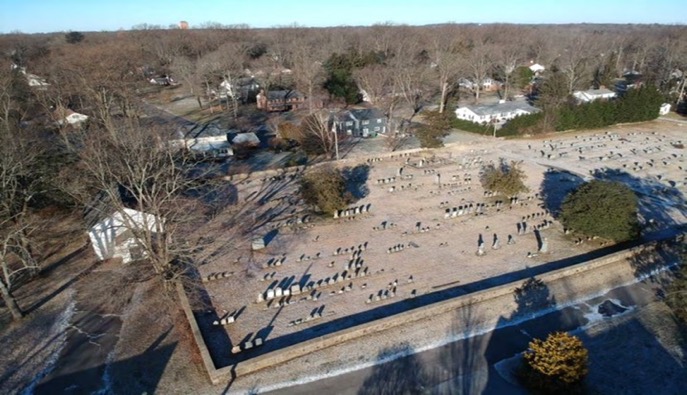 NRHP Nomination packet
2019
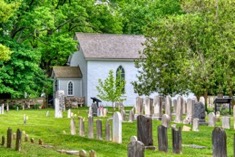 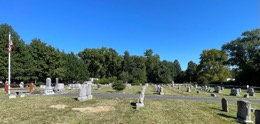 North View
South View
October 18, 2024
Slide 9 – This is an aerial view of the cemetery taken in 2019. There is a driveway in the center and a fieldstone wall all the way around the perimeter. This area to the South is what we call the Old Section with the oldest burials closer to the stone wall. Current burials are handled in the New Section, to the North.
Cemetery Wall Restoration
Before
After
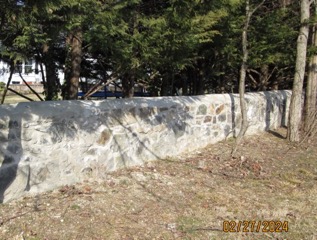 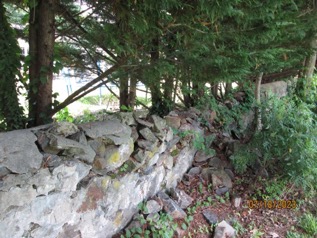 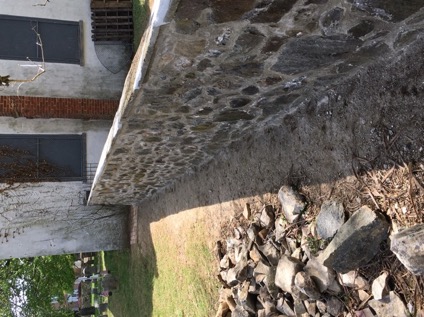 Distressed Cemetery Fund
Community Reinvestment Fund
October 18, 2024
Slide 10 – With grant awards from the Distressed Cemetery Fund and the Community Reinvestment Fund, 95% of the stone wall around the perimeter of the cemetery has been repaired and repointed.
Headstones, Footstones, Corner Markers
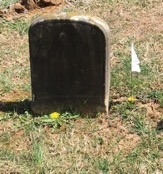 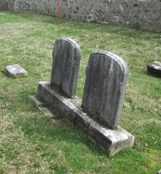 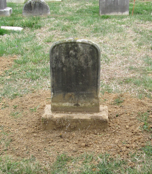 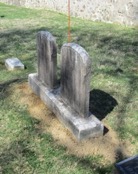 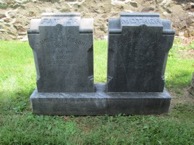 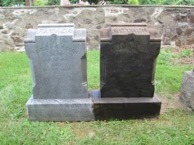 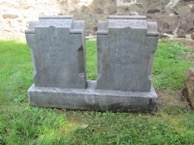 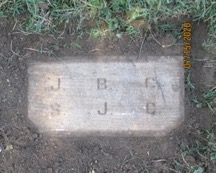 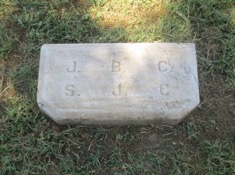 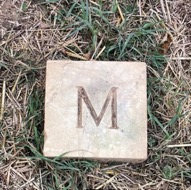 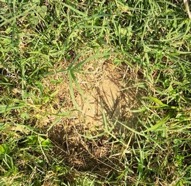 Distressed Cemetery Fund
2 Eagle Scout Projects
October 18, 2024
Slide 11 - With several more grants from the Distressed Cemetery Fund and efforts from 2 Eagle Scout projects, over 225 headstones, footstones and corner plot markers have been raised, repositioned and/or repaired and cleaned.
Welcome to the Newark Union Cemetery
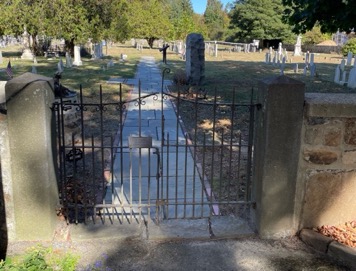 Through the 
Draper Gate
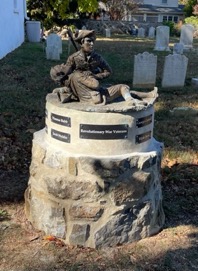 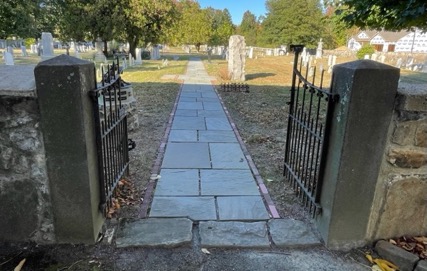 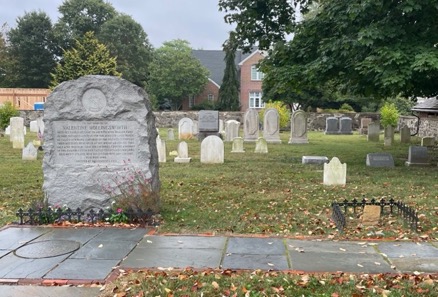 Valentine Hollingsworth memorial and original gravestone.
October 18, 2024
Slide 12 – So let me take you on a stroll through the Newark Union Cemetery.
 
As you walk through the gate installed in memory of Lawson Draper, on your left, you’ll see a statue entitled “The Patriots”.  It was sculpted and donated by John DiMao and placed on a pedestal constructed by our stone masons, Will Nichols and Jimmy Baird.
 
On your right, you’ll see a huge monument. In 1935, descendants of Valentine Hollingsworth placed a memorial to him near the south entrance of the cemetery. Using Delaware Geneological Society records compiled in 1979, the actual location of Hollingsworth’s original gravestone was found. That stone has been raised and its position highlighted.
Interpretive Exhibit Signs
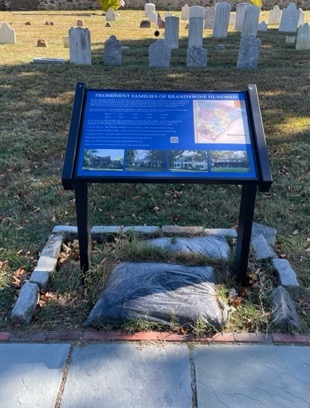 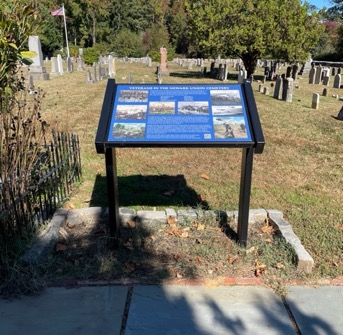 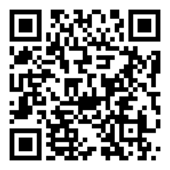 October 18, 2024
Slide 13 – Further down the walkway is one of 3 Interpretive exhibits on the property. Two are in the cemetery. One discusses the prominent Brandywine Hundred family members who are laid to rest there. The other sign, further down the walkway, highlights our veterans. Each sign has a QR Code on it which will take you to a website to allow for a self-guided tour with respect to these two topics. The third sign is in front of the Church.
Victorian-style Memory Garden
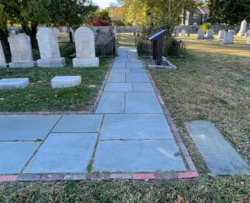 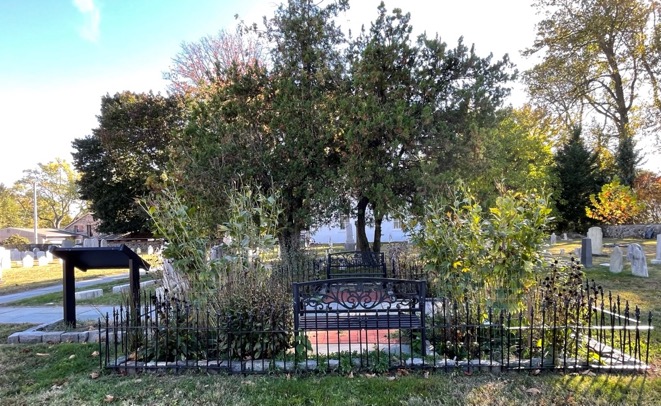 October 18, 2024
Slide 14 – As you turn the corner of the walkway, you’ll see a garden. Volunteers have helped design and create a typical Victorian memory garden with benches and native plants, located under 2 old cedar trees in the old section of the cemetery. In Victorian times, when there were no public parks, after Church, folks would gather in cemeteries for picnics and visiting. Benches and small groups of plantings or shade trees would be throughout.
Two of the oldest dated Quaker grave stones in the cemetery: 
“AB 1759” and “EB88”
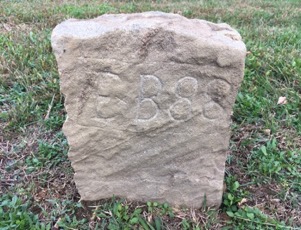 Alice Beeson
Edward Beeson – son - 1788
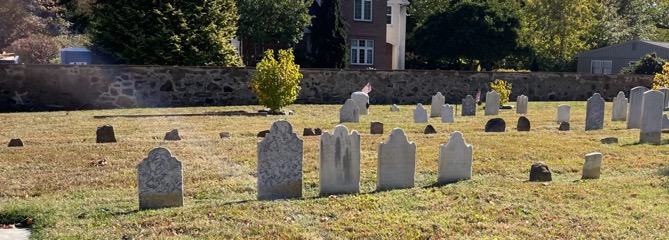 Quaker stones and flat tablet headstones
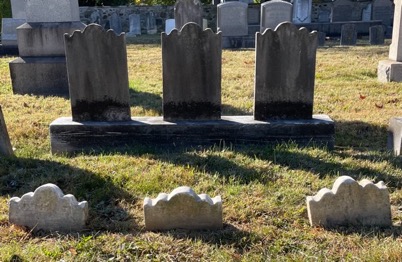 Tablet headstones 
with matching footstones
October 18, 2024
Slide 15 - The Newark Union Cemetery is a very unique place. With burials since the late 1600’s to some just this year, there are a vast array of tombstones.
 
The oldest dated stone is for Alice Beeson, 1759. Alice’s stone is right here and was above ground along with her husband’s stone. Completely underground but evenly spaced in alignment with those stones, were 9 others including one with “EB 88” engraved on it. We learned that was for Alice’s son Edward who died in 1788.
 
In that same area, many flat tablet headstones are present for the next years of burials. As time progressed, graves had smaller tablet footstones that reflect edthe shape of the headstone.
Influence of the Victorian Era
(1837-1901)
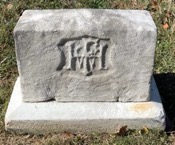 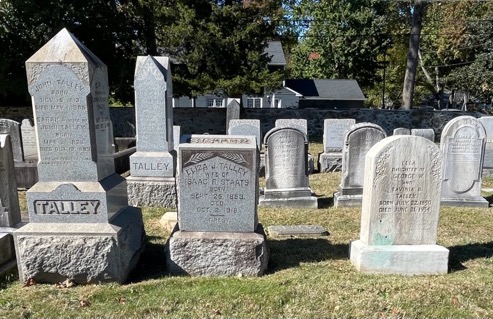 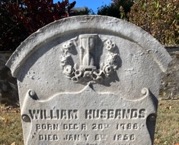 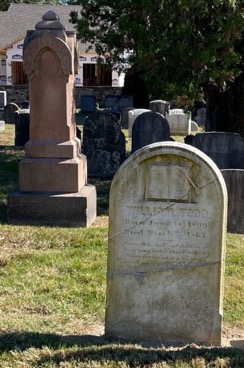 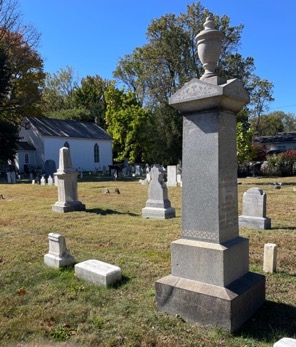 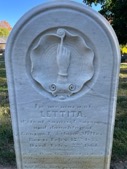 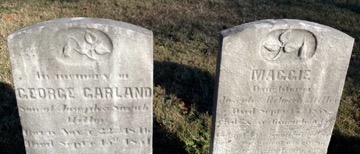 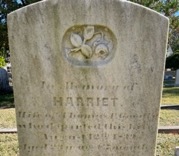 October 18, 2024
Slide 16 – Further into the cemetery, you can see the influence of the Victorian Era with elaborate stones and obelisks. Symbolism or monograms on the stones became popular. Here you can see an hour glass, a Bible, a hand pointing heavenward and a flower blossom that has wilted. A full blossom would be for an adult. An unopened blossom would be for a child.
Grave Guards Planted with Flowers
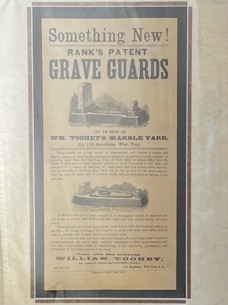 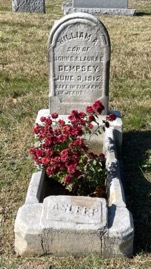 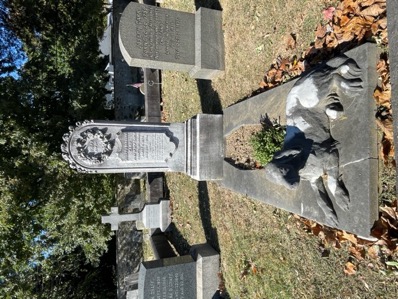 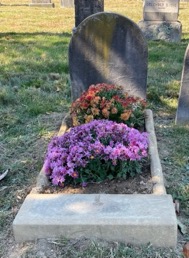 October 18, 2024
Slide 17 – Scattered around the cemetery are 6 graves with Grave Guards, also called Bedsteads. This arrangement was initially designed to provide protection for mounded dirt over a grave from being worn away but it became popular to provide for plantings of flowers, shrubs and vines and elaborate footstones. This one is for Willie Dempsey, the stillborn baby of John and Laura. This one is for Joseph Carr, a 26-year old young man who was killed in an accident. For the longest time, we didn’t know if the dog was a symbol of loyalty or represented a family pet. A family member visited and told us that the dog was also killed in the accident. This one was just found a few months ago. The Scouts found the side rails when they lifted the sunken footstone.
Memories
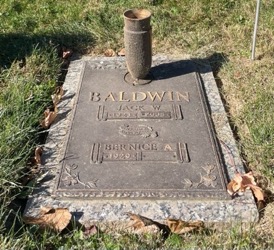 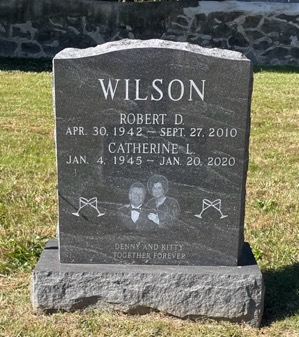 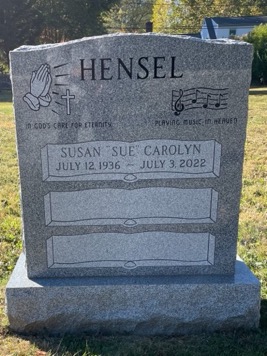 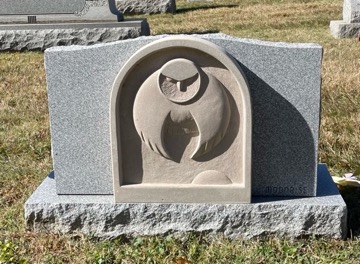 October 18, 2024
Slide 18 – From the old to the new, there are many examples of ways that families have honored their loved ones. The Baldwin memorial can hold fresh flowers. The Wilsons, known for their frequent cocktail parties, have a shiny black stone with engraved martini glasses. Susan Henzel was the piano player in the Newark Union Church when it closed and continued playing the piano in the Shellburne Bible Church. This owl sculpture, called Moonshine, was installed on the back of the memorial stone of Charles Allmond, a very talented sculptor.
Stories and Mysteries
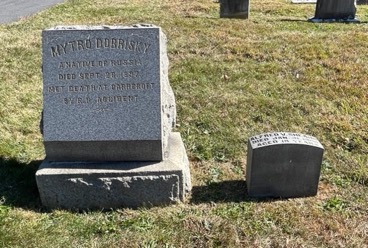 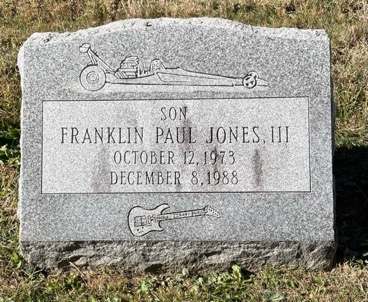 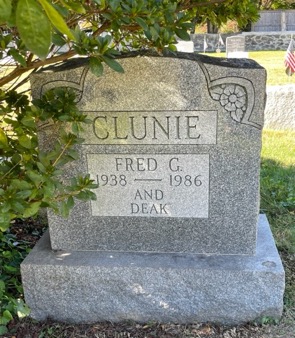 October 18, 2024
Slide 19 – There are two lonely memorial stones are near the center of the cemetery. The large one is for Mytro Dobrisky. He was a Russian immigrant who worked on the nearby Buchannan Farm. One day, he was taking the 2 Buchanan children, a boy and a girl, for a horse-drawn carriage drive. In an accident at the railroad, all were killed, even the horse. The children were buried in the family farm plot. Other Russian immigrants paid for Mytro’s burial and monument. 
 
Next to Mytro is Allen Sherod. He was an apprentice to a local craftsman. At the age of 19, he collapsed and died. It was determined that he had a brain tumor.
 
Young Franklin Jones loved cars and wanted to build a race car with his Dad. He was promised that would happen when he turned 16. Unfortunately, he passed away at the age of 15. His Dad gave him his race car on his memorial stone.
 
Under a huge azalea bush is the tombstone of Fred Clunie. Someday, we would like to learn who Deak was.
 
Although mostly tragic, we share these stories to keep the memories of these people alive.
Military Memorial
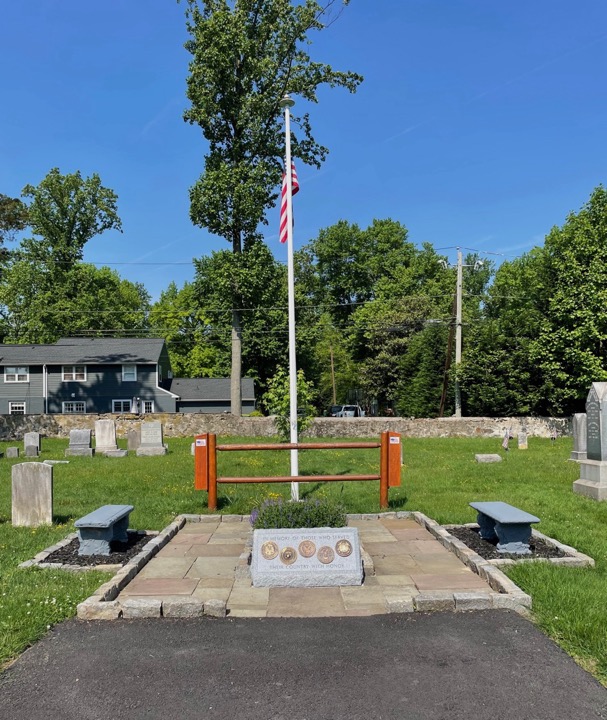 October 18, 2024
Slide 20 - There are 82 Veterans from the Revolutionary War through the Vietnam War laid to rest in the cemetery. Volunteers designed and installed a Military Memorial in the center of the cemetery. Included is a flagpole and American flag donated and installed by members of one of the prominent Brandywine Hundred families whose generations of ancestors rest in the cemetery. With a grant from the New Castle County Council Finance Committee, a memorial stone was added. This stone displays medallions of the 5 branches of the Armed Forces in which our veterans served.
Veterans from the Revolutionary War through the Vietnam War
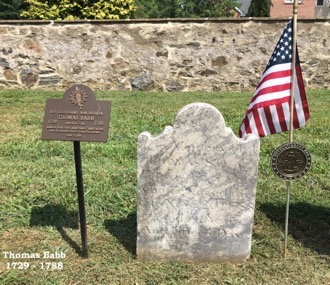 Revolutionary War
War of 1812
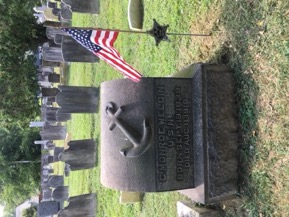 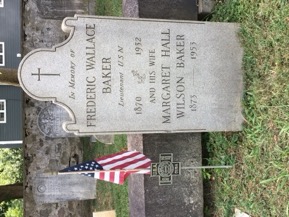 Spanish American War
Civil War
October 18, 2024
Slide 21 – The Finance committee also provided funds for all of our veterans to be honored with an American flag and a medallion which represents the war in which they served. There are:
 
8 Revolutionary War veterans
3 from the War of 1812
6 from the Civil War
2 from the Spanish American War
Veterans from the Revolutionary War through the Vietnam War
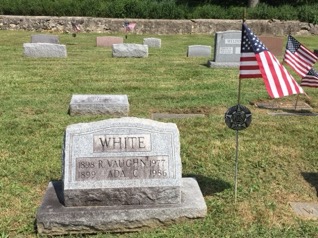 World War I
World War II
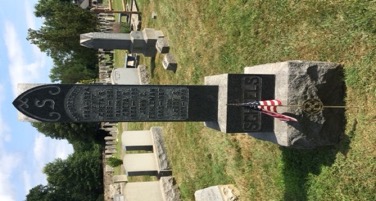 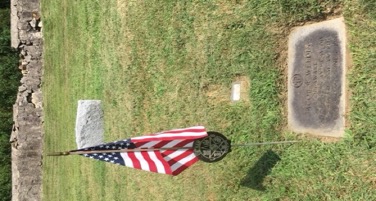 Korean War
Vietnam War
October 18, 2024
Slide 22 - 
9 from WW1 – 1 of which was a nurse
36 from WW2
12 from the Korean War  
3 from the Vietnam war and
3 who served during non-war times.
 
Jacob Welding is the only veteran that was killed in action. He lost his life serving in the Vietnam War.
 
As we do more research and find obituaries, we think we will learn of a few more veterans.
Alexander Hand
First Delaware Recipient of the Medal of Honor
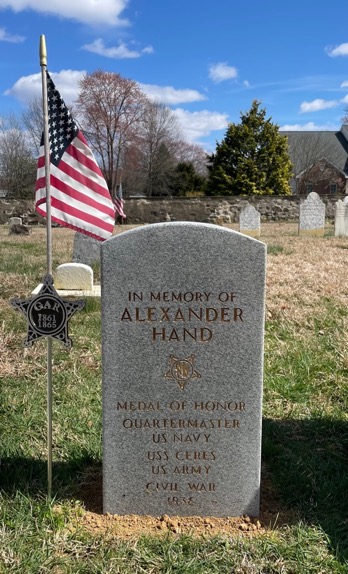 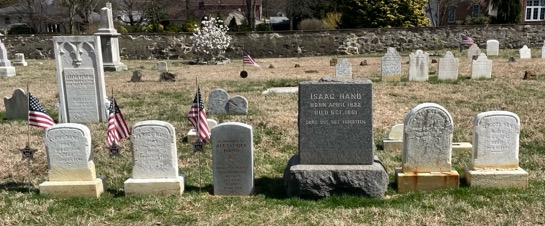 October 18, 2024
Slide 23 – Earlier this year, we had the honor to accept the placement of a memorial stone for Alexander Hand. He was the first Medal of Honor recipient in Delaware. He was awarded the medal for his bravery in the Navy during the Civil War. After his assignment in the Navy ended, he served several years in the Army. Alexander’s Father, Mother and 3 brothers are buried in Newark Union Cemetery but Alexander is not. After over 10 years of research by family members, the location of where he died and is buried was never determined. The family petitioned the Veterans Administration which provided the memorial stone for placement in the empty spot in the Hand Family plot.
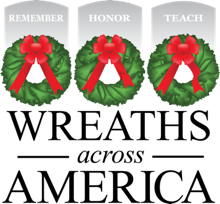 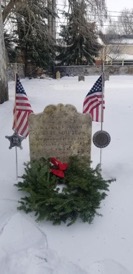 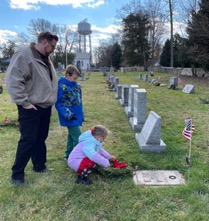 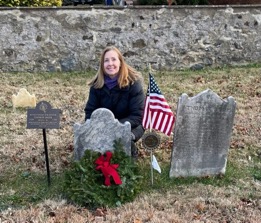 2nd Saturday in December at 12:00 noon.
Slide 24 - The biggest event held yearly in the cemetery is the Wreaths Across America ceremony. This a national event held annually on the 2nd Saturday in December at 12noon. During this ceremony, each veteran is honored with a ceremonial wreath.
Thank you for strolling with me today!
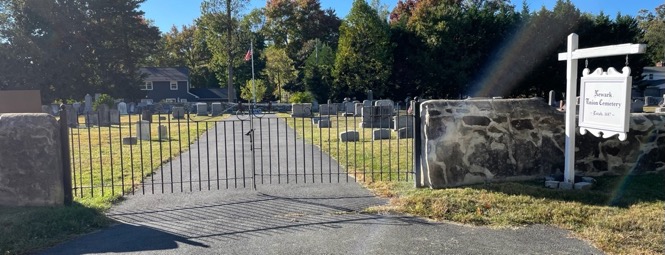 Please come and visit the 
Newark Union Church & Cemetery
8 Newark Union Public Road, Wilmington, DE 19803

Follow us on Facebook.
October 18, 2024
Slide 25 – As we close the gates to the side entrance of the cemetery, let me thanks you for allowing me to share the Newark Union Church & Cemetery with you today. If you are up our way, please stop by. My husband, Bob, and I live right across the street from the Church. And Cindy is only a few houses away. We’d be delighted to share more about the history of the site. And follow us on Facebook.
Newark Union Church & Cemetery
Acknowledgements


Gratitude

Preservation Delaware – Delaware Preservation Fund
Delaware Cemetery Board – Distressed Cemetery Fund
Crystal Trust     Longwood Foundation     Welfare Foundation
New Castle County Council Finance Committee     Community Reinvestment Fund
Delaware Community Foundation    Delaware 250    DE DoMore24
Cathy Cloutier    George & Cindy Davis    Harvey & Robin Day    Bob & Anne Daly
John & Jo Hollingsworth     Estate of Daniel Catherino 
The Watson & Janet Day family    Linda Weldin Emory  & Stephanie Weldin Vandeguard


Artisans and Contractors and Consultants

RMV Electric    Day-Light Electric    Tim Carerre & Sons
Nichols Construction & Mason Contractors     Baird Construction
Abba Monuments     Pauley Memorials     Cemetery Memorial Services
Premium Grade Cabinetry     Brandywine Plaster
E. Baumann Contracting     Longview Contracting
Bruce Hollingsworth Painting    Michael’s Paving     
New Life Furniture Solutions    George Burns HVAC      Larry Nagengast
Kim Burdick- Hale Byrnes House    David Fleming – Fleming Consulting



Newark Union Corporation – Board of Directors

		Bob Daly – President      		Anne Daly – Treasurer
		Cindy Davis – Secretary    	Martha Weldin – Director
		Janet Baumann – Director    	Jamie Campbell – Director
		Gavin May – Director		Patrick Kawka – Director
		Lori Porter - Director  		(Joe Klusman – Past Director)
October 18,2024
Slide 26 - I would like to take a moment to acknowledge some of those who have supported the vision towards establishing the Newark Union Church & Cemetery as a historical landmark and to continue to honor those at rest there.
 
Thank you!